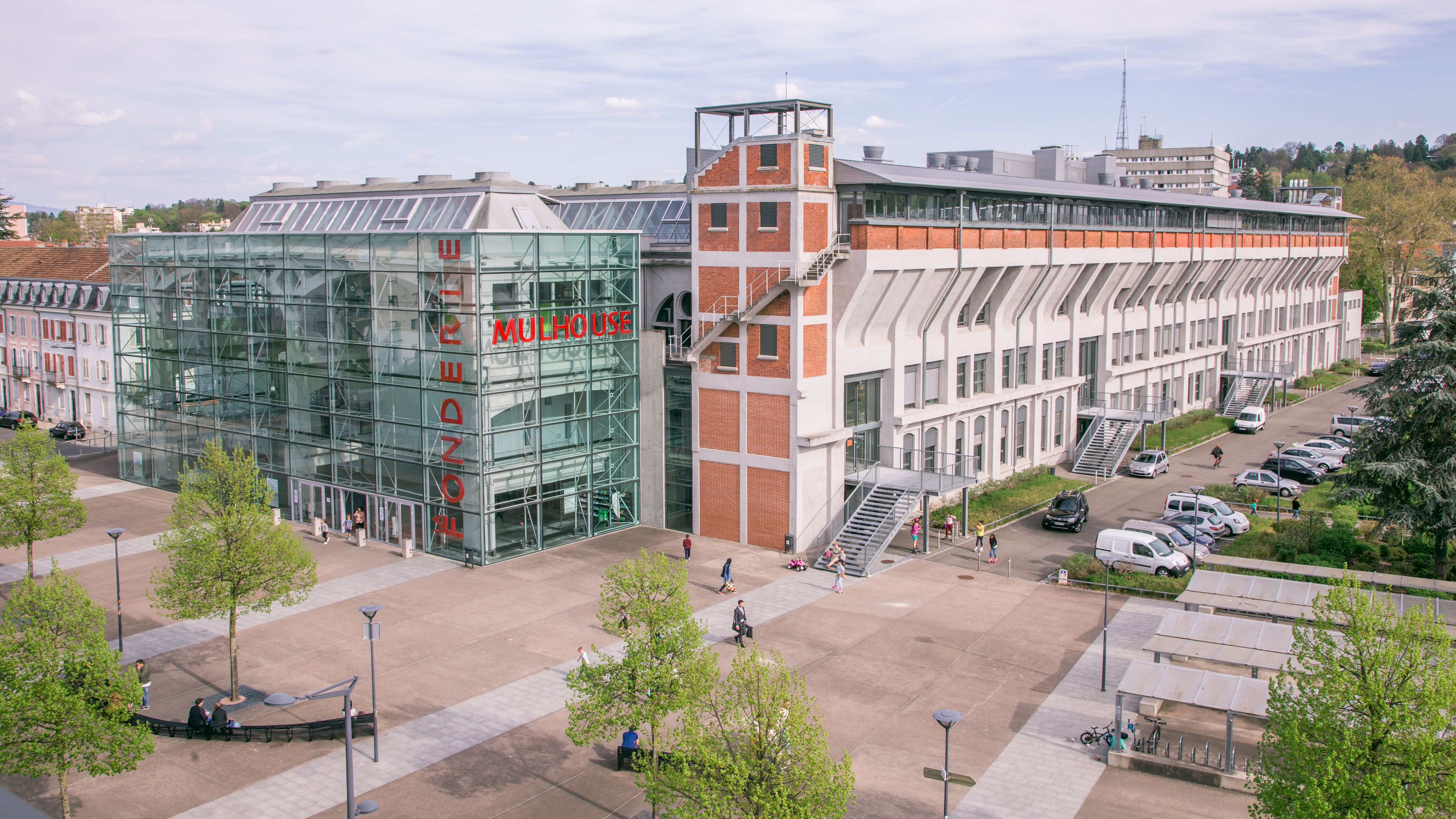 Atelier : Les compétences informationnelles : comment et pourquoi les évaluer ?
Néhémie HENRY, 
Responsable de la formation aux compétences informationnelles
Learning Center, UHA
1. Réflexion autour des compétences
Par groupe de 4 :
Qu’est-ce qu’une compétence ?

Pourquoi évaluer par compétence ? Qu’est-ce que cela peut apporter ?
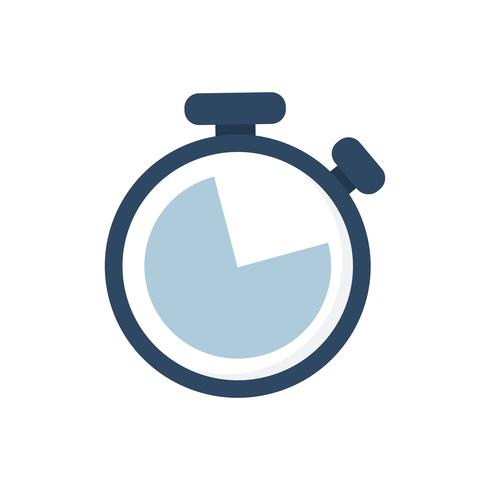 10min
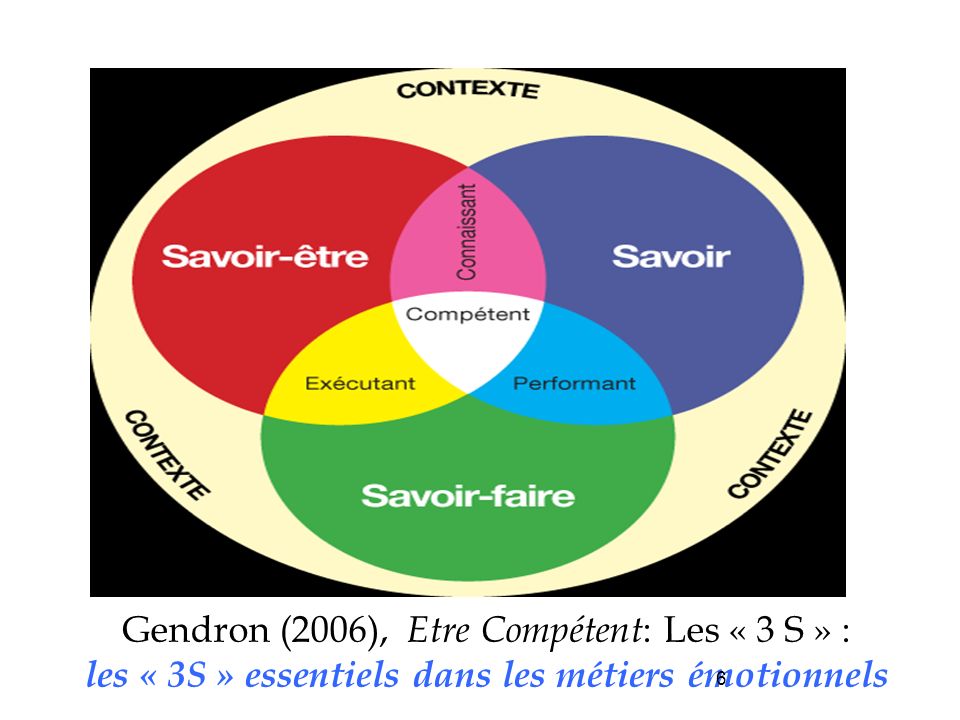 Qu’est-ce qu’une
Compétence ?
Pourquoi évaluer 
par compétence ?
https://www.youtube.com/watch?v=ltW6gSS4tvA
2. Retour d’expérience
Contexte de l’UHA : approche par compétence
Nouvelle offre de formation 
Dans les maquettes, donc évaluation ! 

Contenu du module 2 – savoir chercher : 
2h de cours en présentiel 
	3 parties : 
	Savoir analyser le sujet 
	Savoir chercher dans le catalogue
	Savoir chercher dans les bases de données
Evaluation à distance sur Moodle, 1 mois après
3. Comment fonder un dispositif de formation par compétence ?
A partir d’une formation existante : 

Identifier les objectifs pédagogiques ;
Identifier les compétences.
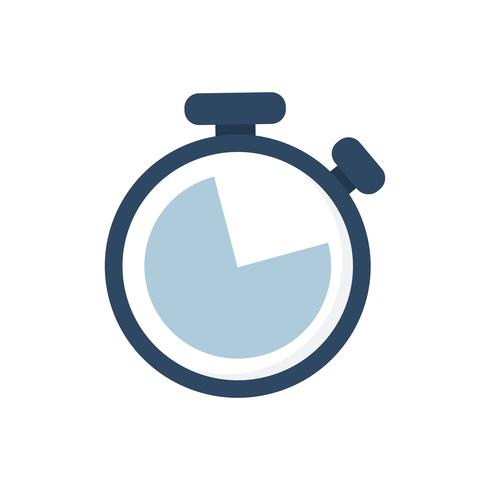 15min
Construire un
Dispositif de
formation